EE130/230A Discussion 3
Peng Zheng
Conductivity of a Semiconductor
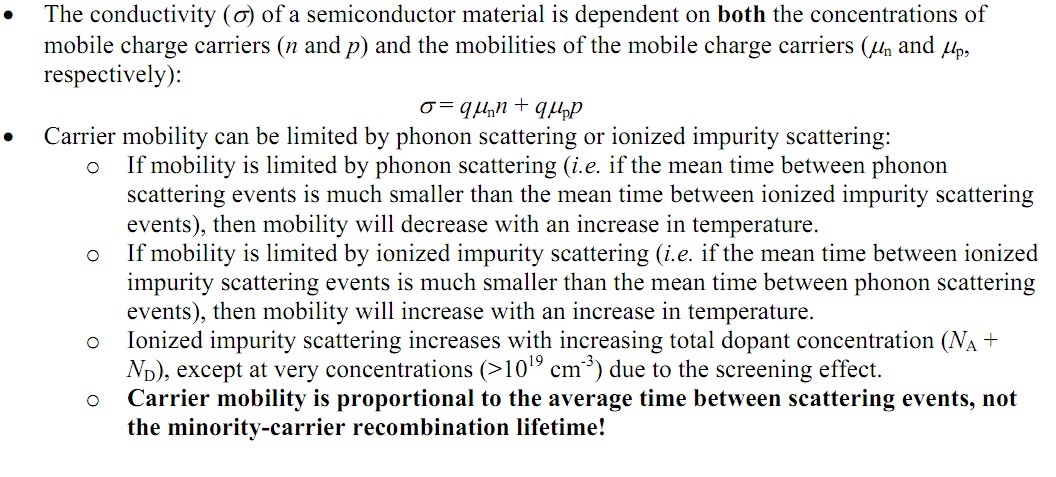 p  [qtmp / mp*] is the hole mobility
n  [qtmn / mn*]  is the electron mobility
tmn ≡ average time between electron scattering events
tmp ≡ average time between hole scattering events
EE130/230A Fall 2013
Mobility Dependence on Doping
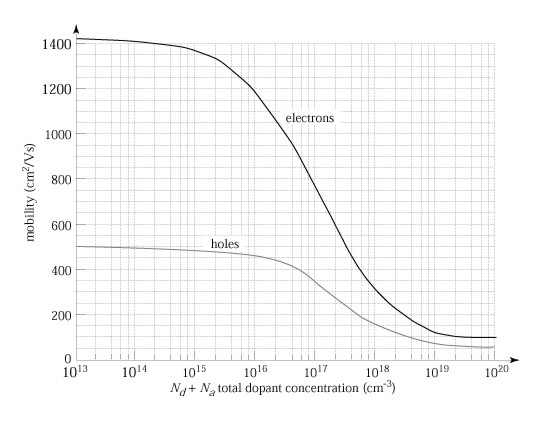 Carrier mobilities in Si at 300K
EE130/230A Fall 2013
Lecture 4, Slide 3
Mobility Dependence on Temperature
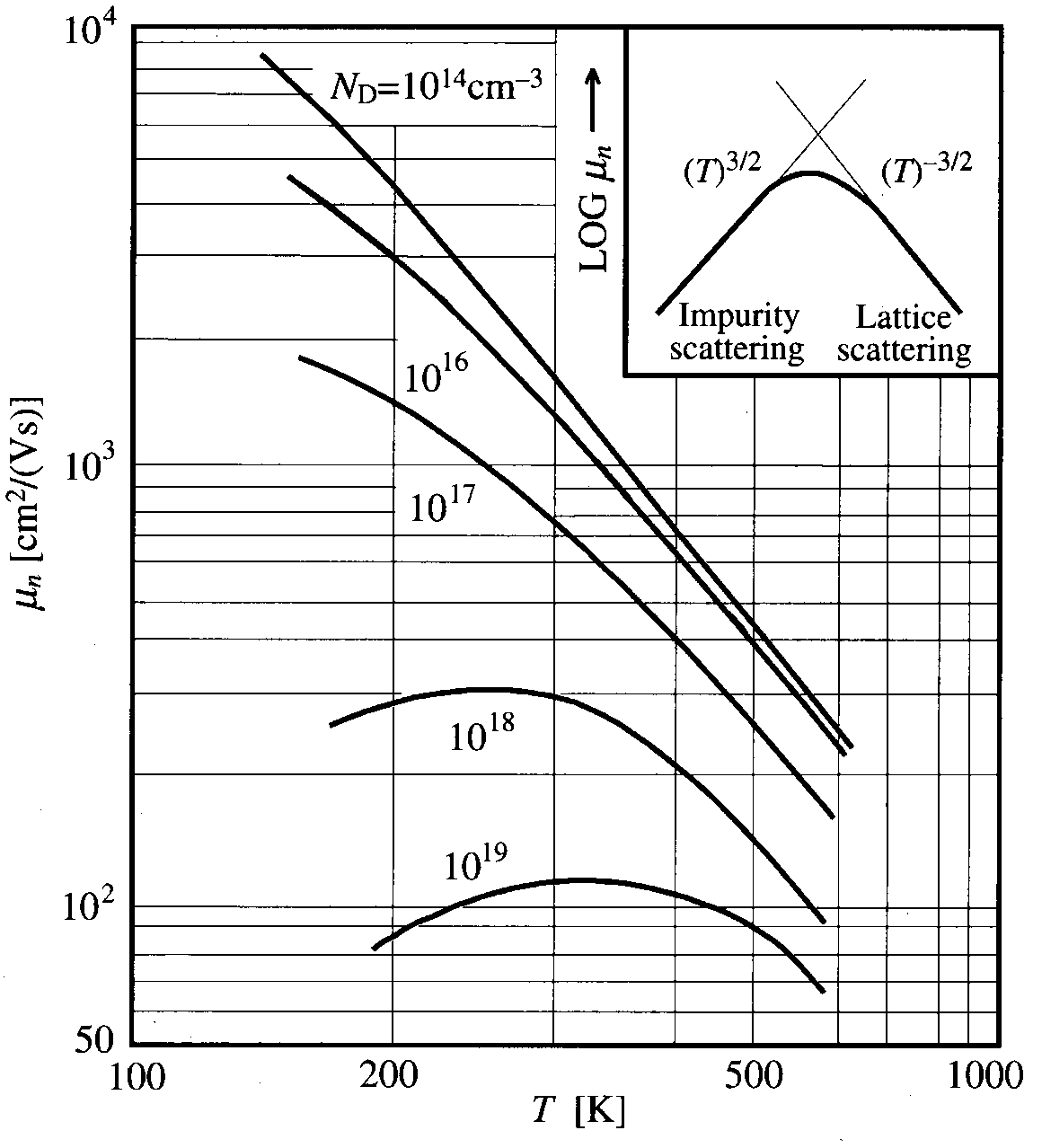 EE130/230A Fall 2013
Lecture 4, Slide 4
Resistivity Dependence on Doping
For n-type material:
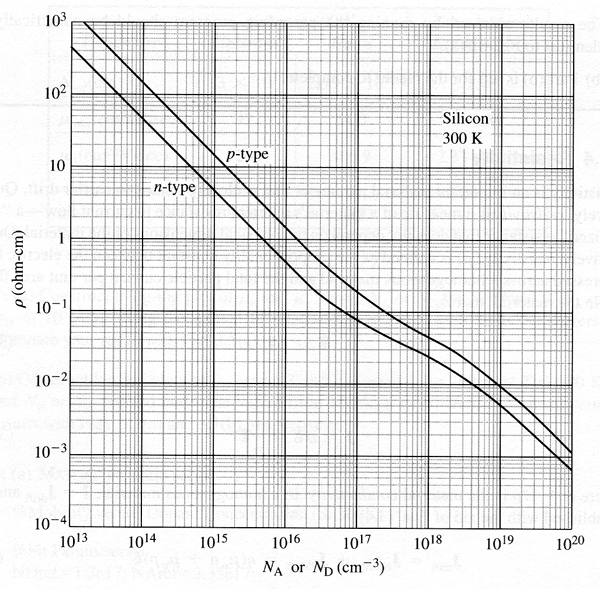 R.F. Pierret, Semiconductor Fundamentals, Figure 3.8
For p-type material:
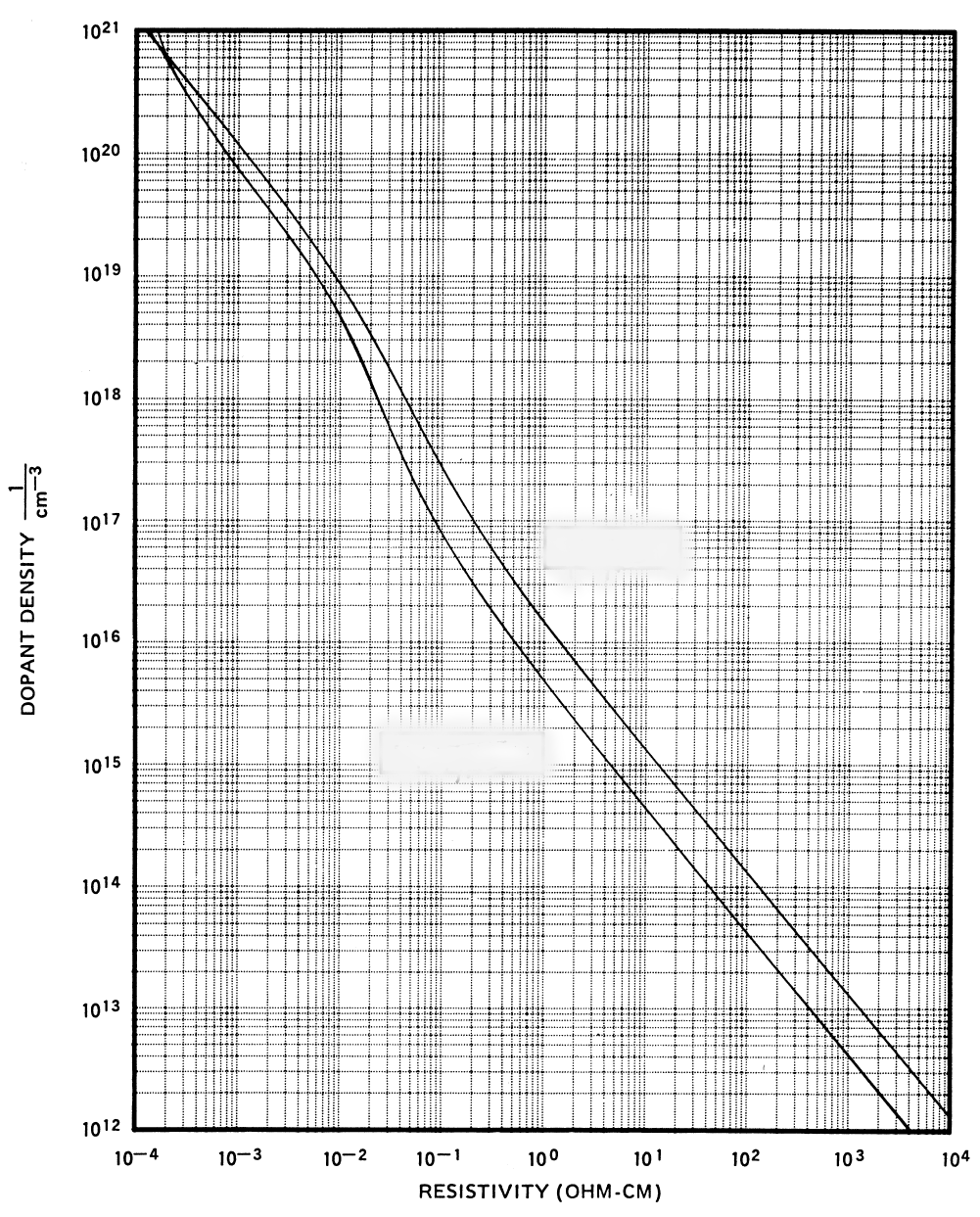 Note: This plot (for Si) does not apply to compensated material (doped with both acceptors and donors).
EE130/230A Fall 2013
Lecture 4, Slide 5
Recombination-Generation (R-G) of Carriers in Silicon
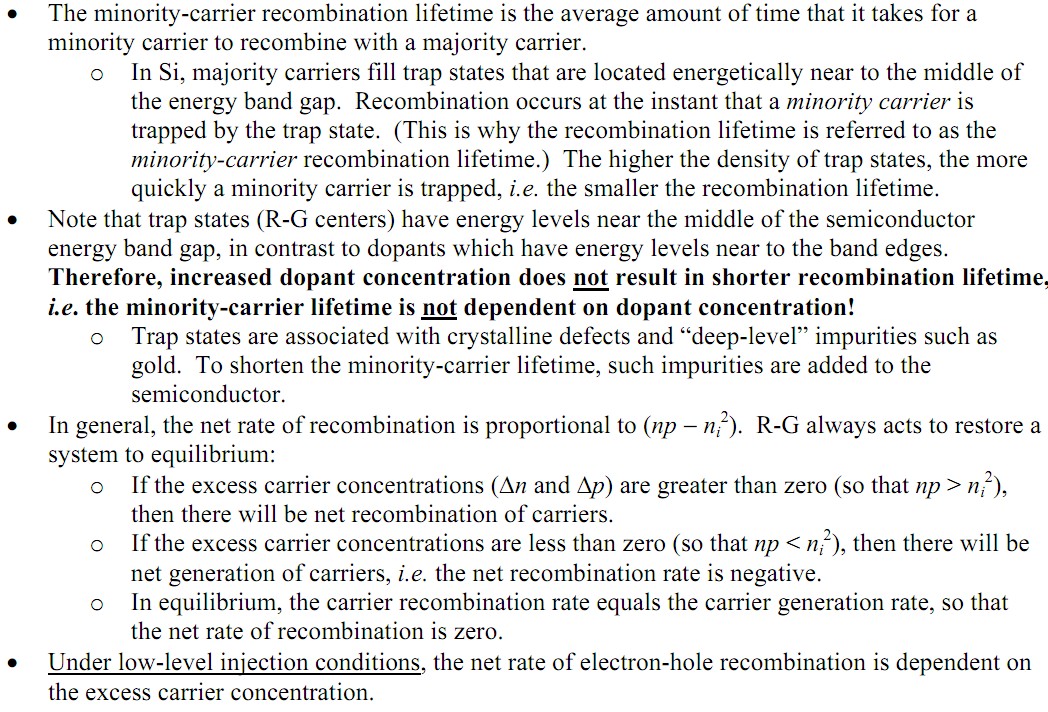 EE130/230A Fall 2013
Recombination Processes
R.F. Pierret, Semiconductor Fundamentals, Figure 3.15
Direct
R-G Center
Auger
Recombination in Si is primarily via R-G centers
EE130/230A Fall 2013
Lecture 5, Slide 7
Net Recombination Rate (General Case)
For arbitrary injection levels, the net rate of carrier recombination is:
EE130/230A Fall 2013
Lecture 5, Slide 8
Electrostatics (Step PN Junction)
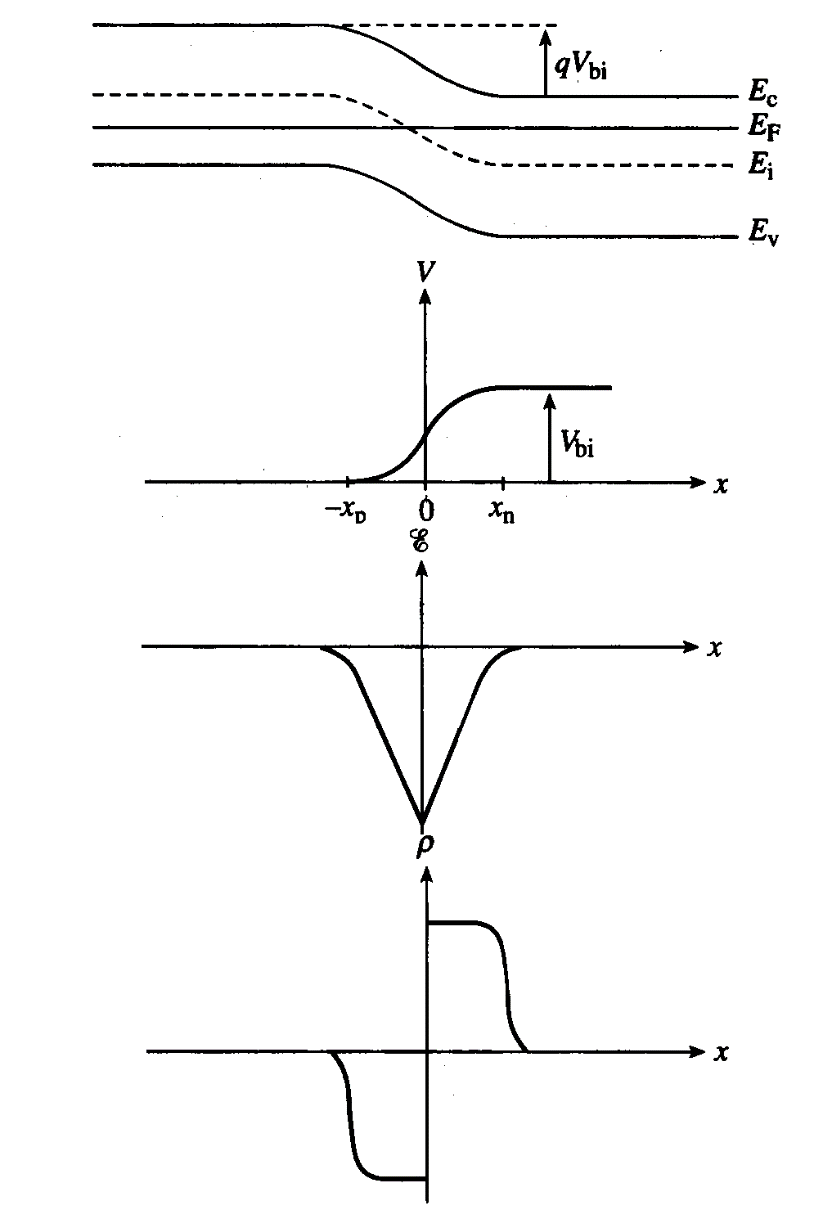 Band diagram:
Electrostatic potential:
Electric field:
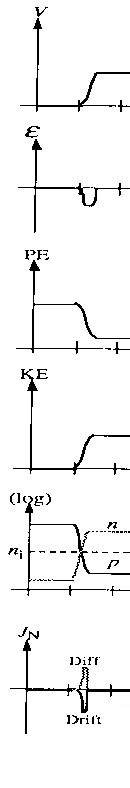 electrostatic potential V(x)
x
electric field ɛ(x)
x
potential energy PE(x)
x
kinetic energy KE(x)
x
Carrier concentration
x
Electron drift-current density and 
the electron diffusion-current density
x